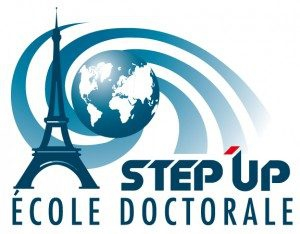 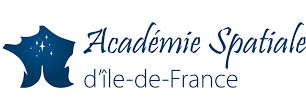 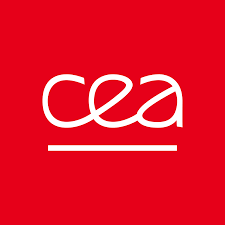 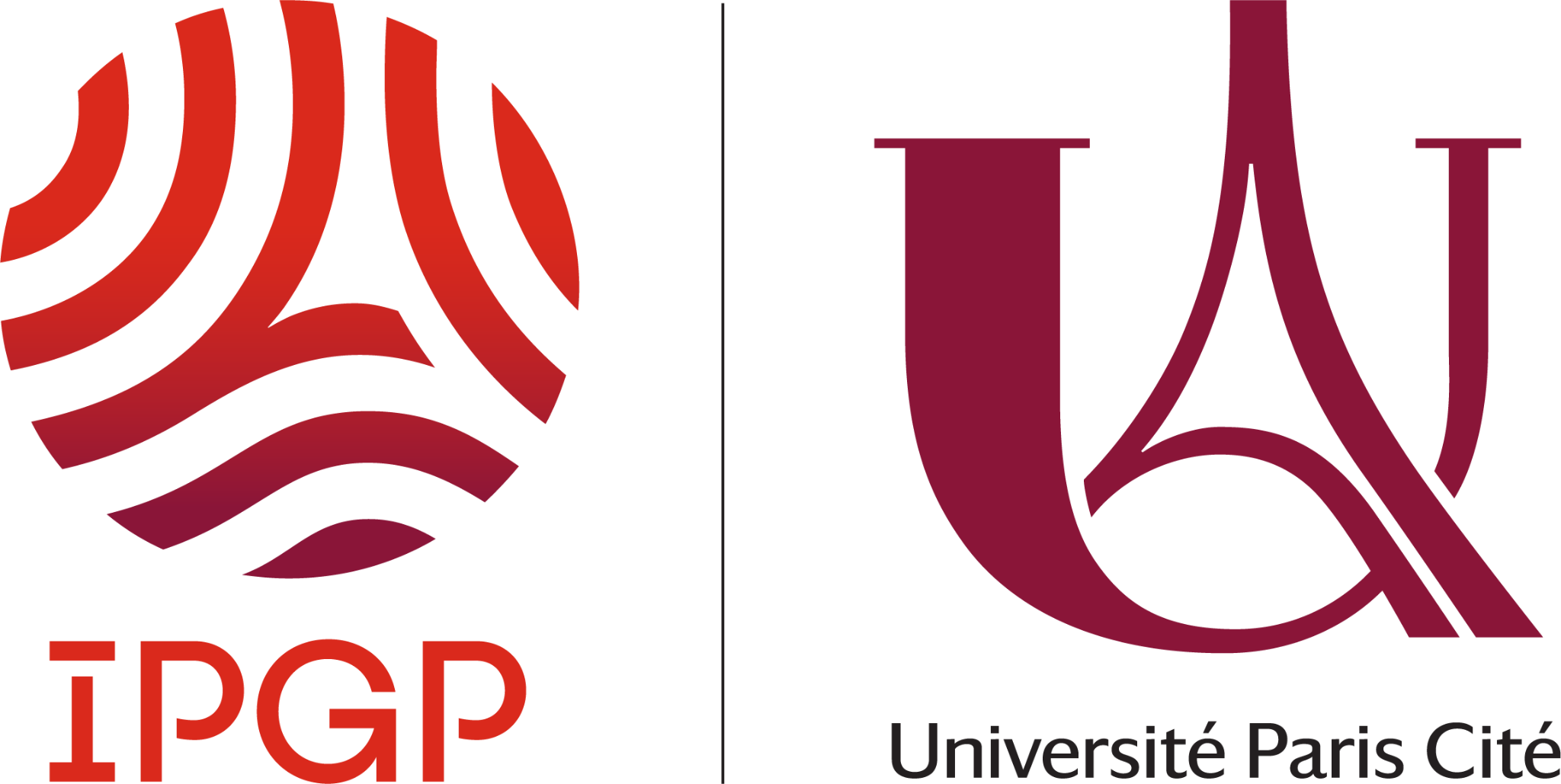 Study of the impact of sources of variability on soil mineralogical characterization using hyperspectral imaging
22 May 2025
Corentin Feray
Director: Stéphane Jacquemoud (IPGP/U. Paris Cité)
Co-director: Rodolphe Marion (CEA)


2 years funded by CEA and the Académie Spatiale d’Île de France
What am I looking for?
About 10 minerals of interest presenting absorptions features in the solar domains (VNIR/SWIR)
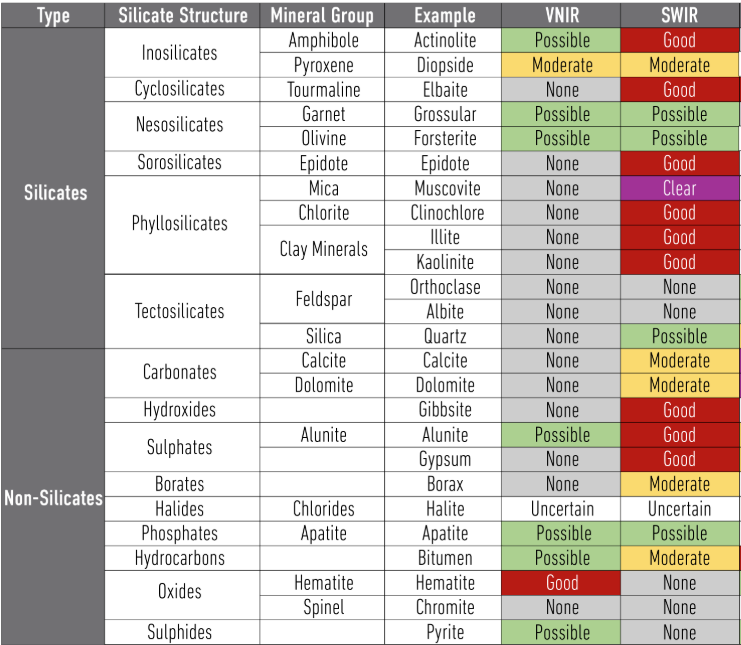 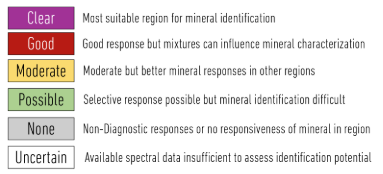 Source : Terracore
22/05/2025
Corentin Feray
2
Spectroscopic data
Example of kaolinite
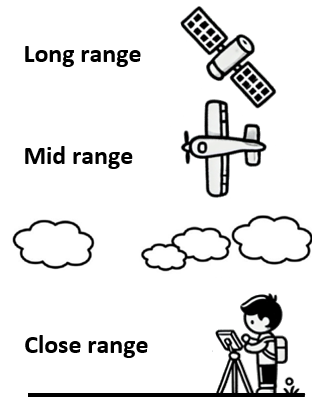 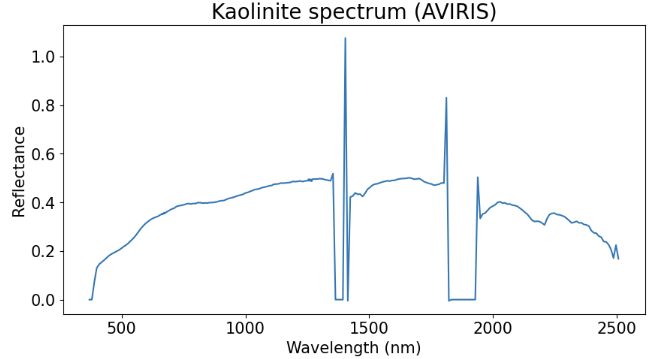 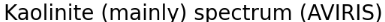 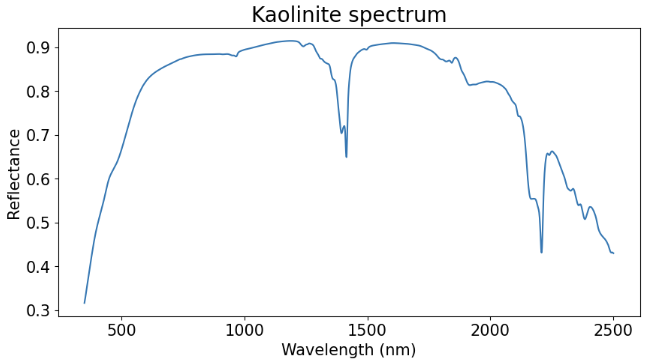 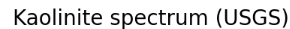 Absorption bands = Chemical effects
Continuum = Physical effects
22/05/2025
Corentin Feray
3
Factors affecting reflectance spectra
Acquisition chain: acquisition parameters, camera calibration …
Environmental conditions: lighting (direct/diffuse), acquisition geometry, atmosphere, shadows…
Physical properties: grain size and shape, porosity, compaction …
Chemical properties : mineralogical composition, water content, organic matter content, pollutant content …
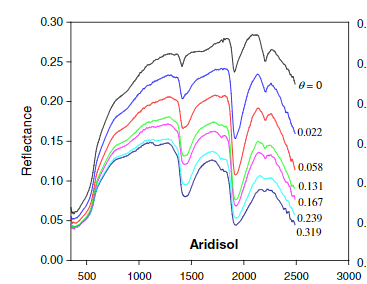 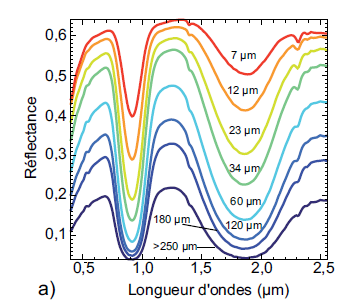 Water content [2]
Average grain size [1]
Wavelength (µm)
Wavelength (nm)
[1] Verpoorter (2009)
[2] Sadeghi et al. (2015)
22/05/2025
Corentin Feray
4
Spectral deconvolution
Objectives: reduce data dimensionality, the impact of noise, correlations between parameters, and improve parameter interpretability.
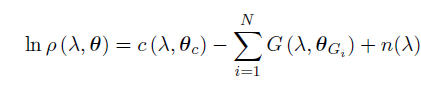 Logarithm of a reflectance spectrum:
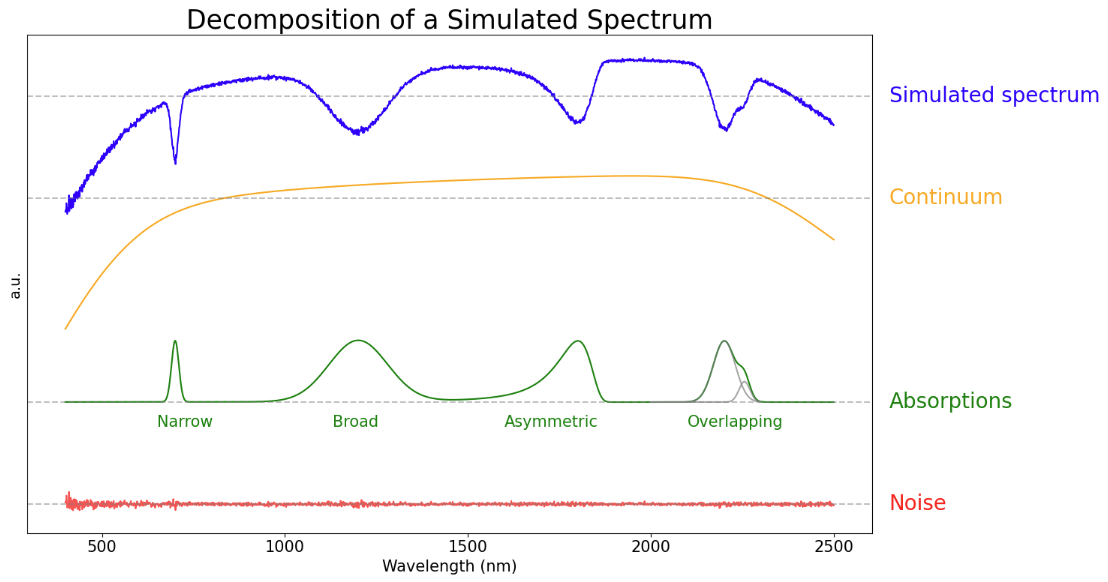 22/05/2025
Corentin Feray
5
Spectral deconvolution
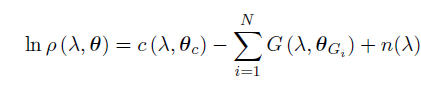 Continuum :
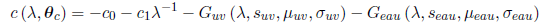 Chosen absorption model: EGO (Asymmetric Gaussian) [3]
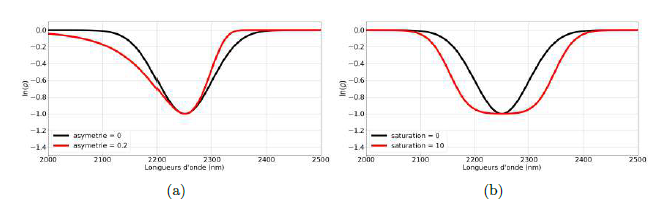 4 parameters:
Amplitude s
Position μ
Width σ
Asymmetry k
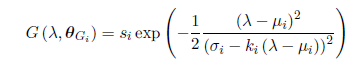 ~1000 wavelengths → A few dozen parameters
8 + 4N parameters
(8 for the continuum, 4N for the absorptions)
[3] Pompilio et al. (2009)
22/05/2025
Corentin Feray
6
Deconvolution procedure
Based on the work from Ronan Rialland’s PhD thesis (2021) [4]
reflectance spectrum
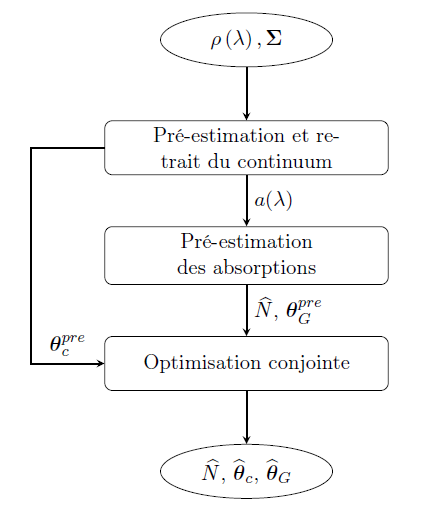 associated noise covariance matrix
Continuum pre-estimation and removal
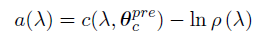 Absorption pre-estimation
pre-estimated absorption parameters
pre-estimated continuum parameters
Joint optimization
22/05/2025
Corentin Feray
7
Dataset
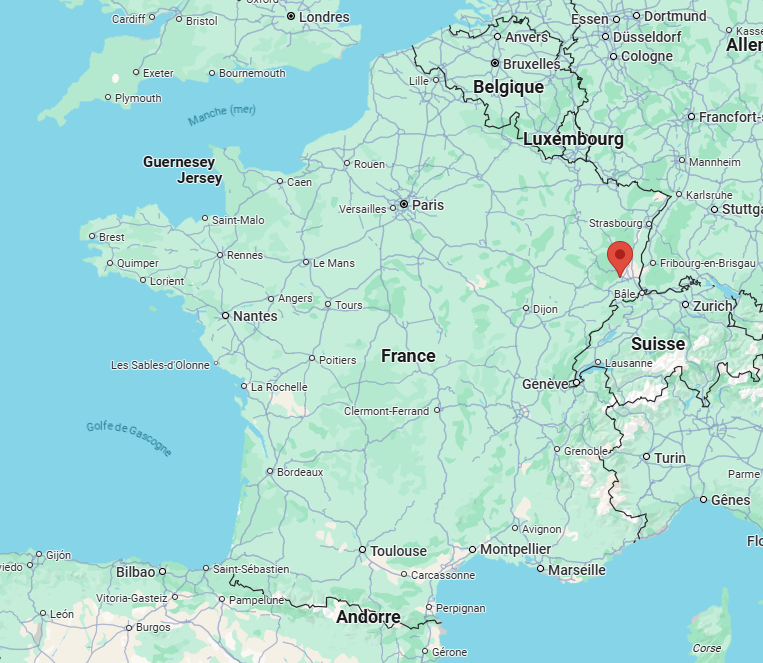 Soils from Thann mainly composed of gypsum
Reflectance spectrum acquired using an ASD spectrometer
13 moisture content levels
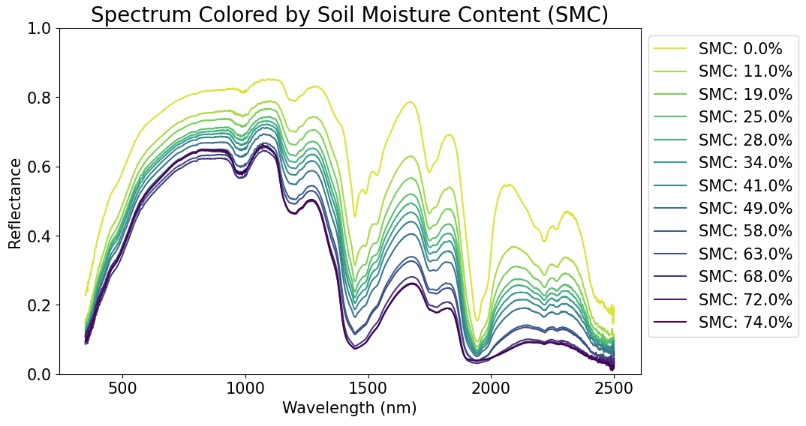 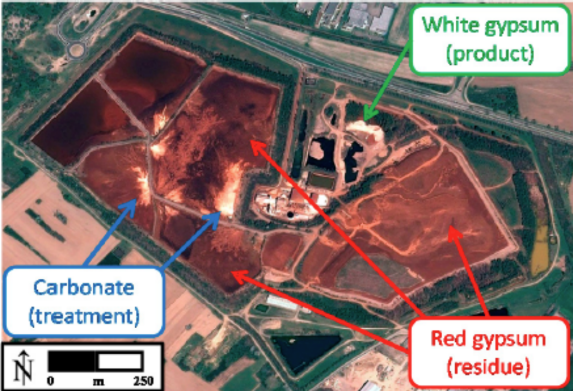 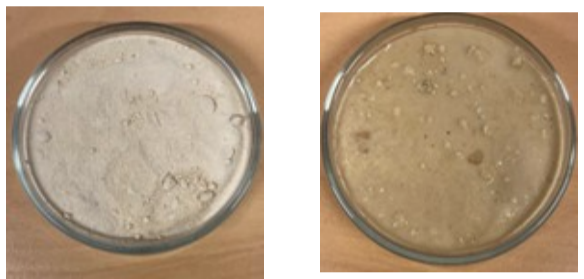 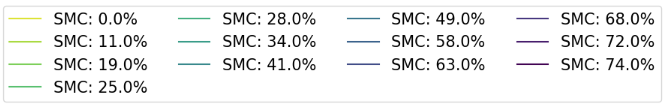 [5] Uccellatori (2023)
Dry
Wet
22/05/2025
Corentin Feray
8
Continuum pre-estimation
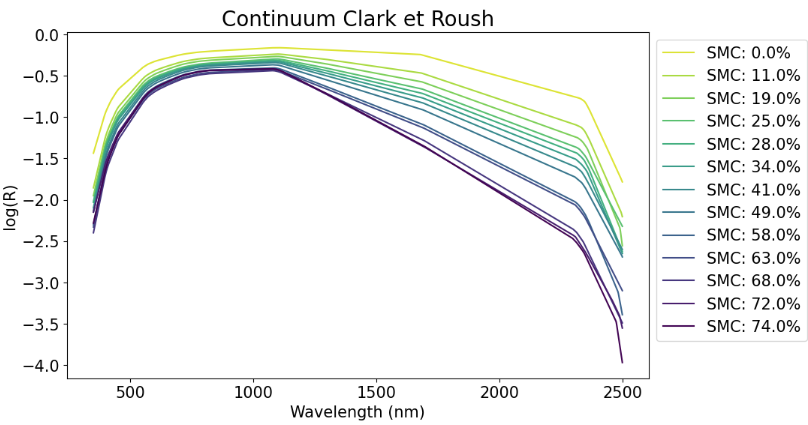 Continuum extraction (mathematical)
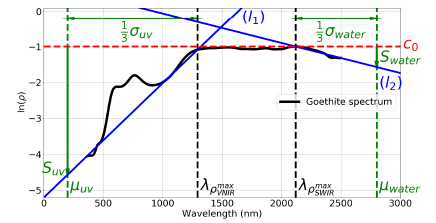 Geometric initialization [4]
[4] Rialland (2021)
22/05/2025
Corentin Feray
9
Continuum pre-estimation
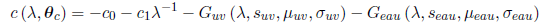 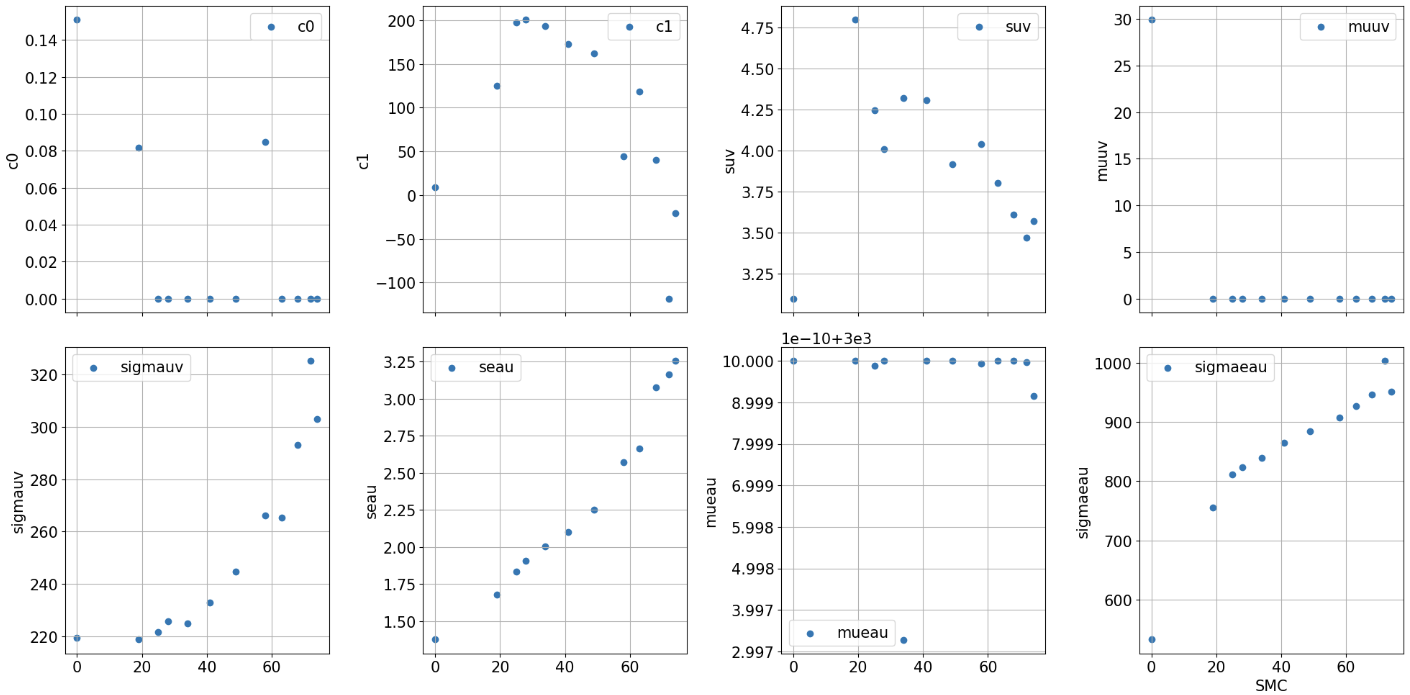 22/05/2025
Corentin Feray
10
Wavelet transform
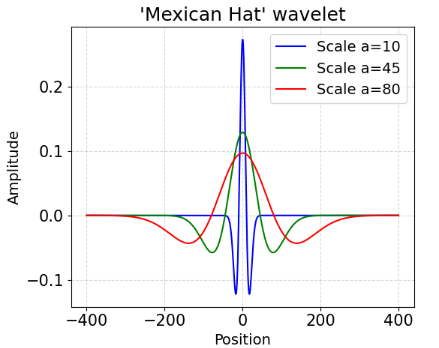 2D matrix of wavelet coefficients


Scaled and translated wavelet


Mother wavelet: Mexican Hat


f(t): signal; a: scale factor; b: translation; w(t): mother wavelet
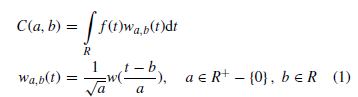 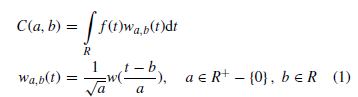 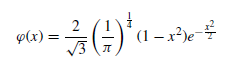 Convolution of the wavelet and the signal
Wavelet coefficients
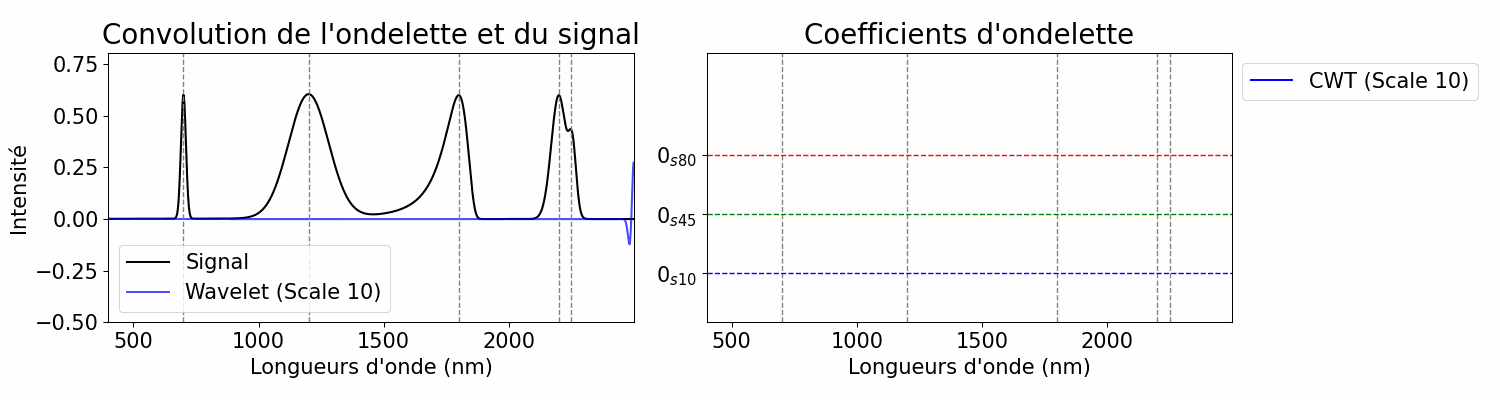 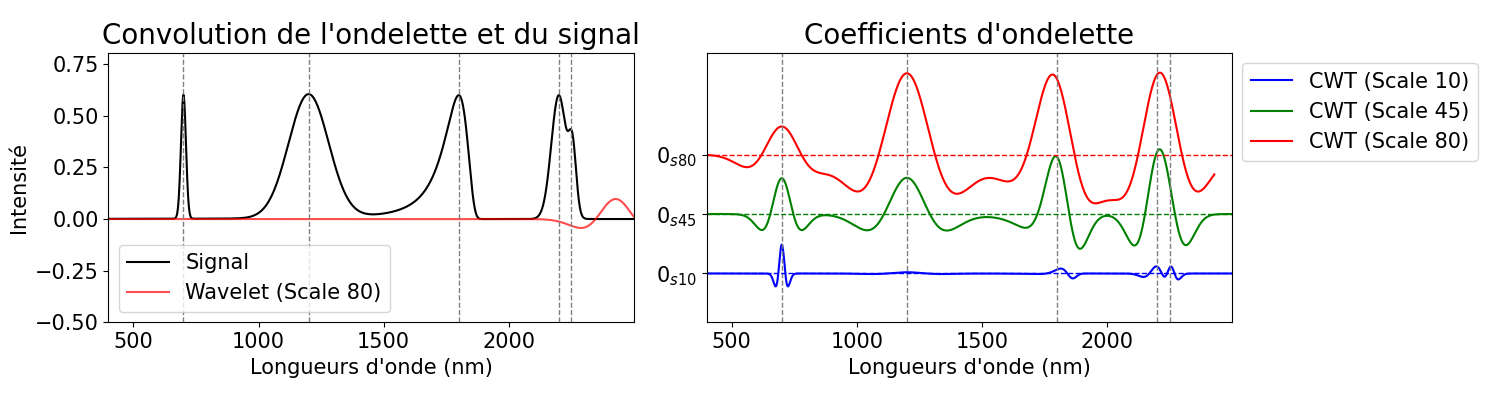 Intensity
Wavelength (nm)
Wavelength (nm)
22/05/2025
Corentin Feray
11
Ridge detection
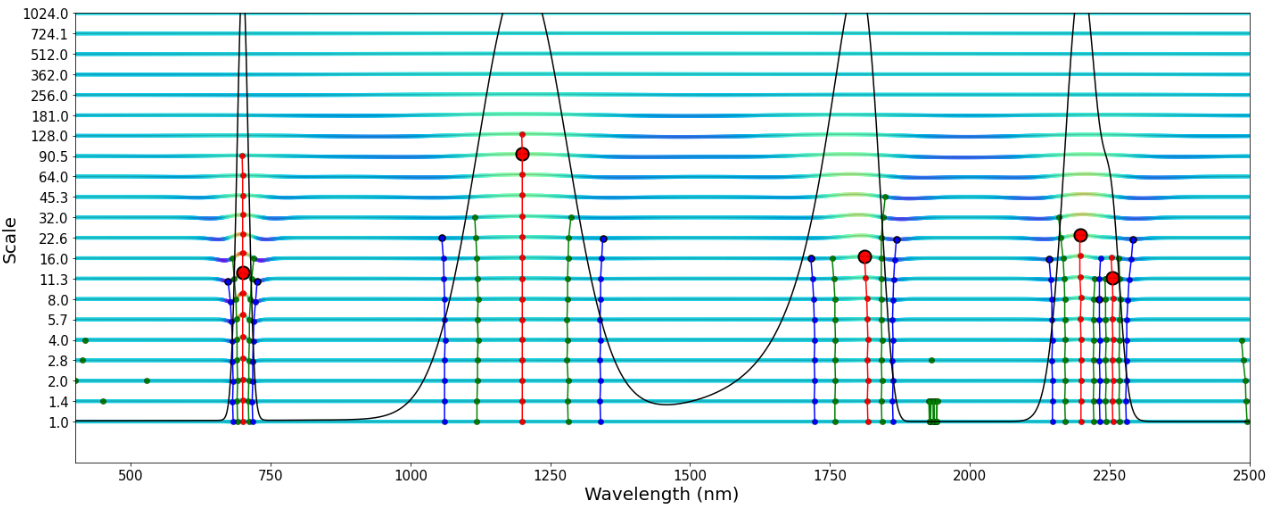 Computation of ridge lines, trough lines and zero-crossing lines

Position: position of the ridge line at the smallest scales 
Width: scale where the ridge line reaches its maximum value 
Amplitude: maximum value of the ridge line 
Asymmetry: angle between the ridge line and a vertical line
22/05/2025
Corentin Feray
12
Absorption parameter analysis
Fit result on the spectrum corresponding to dry soil
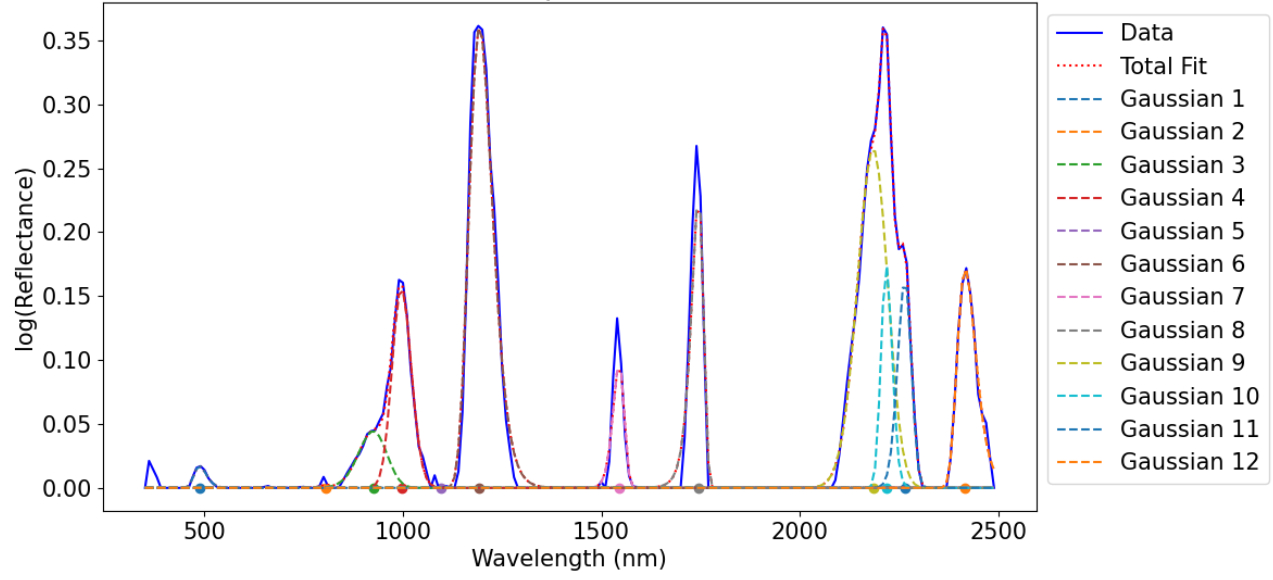 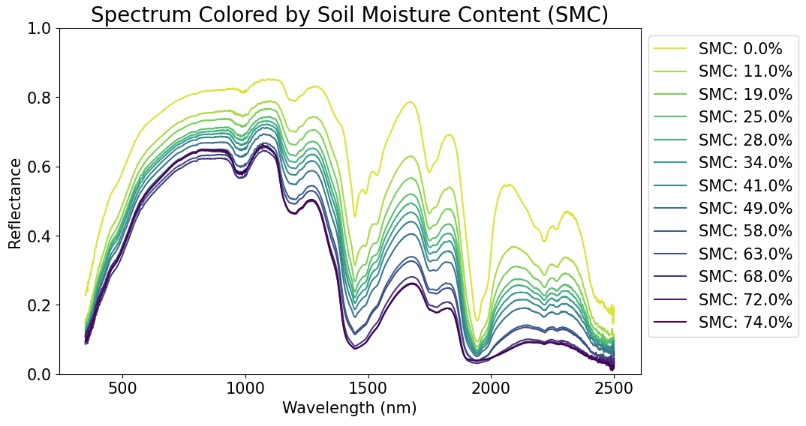 Centers of the different Gaussians
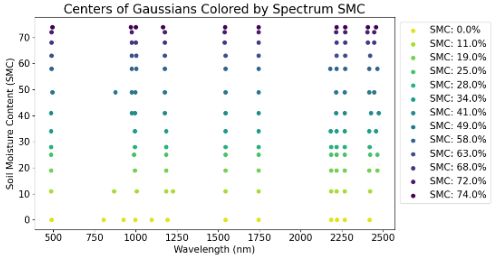 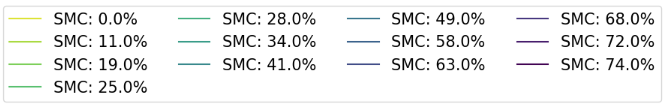 22/05/2025
Corentin Feray
13
Absorption parameter analysis
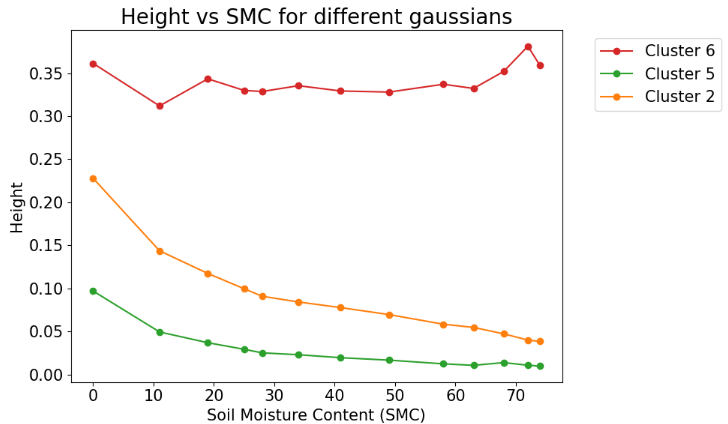 Absorption spectra
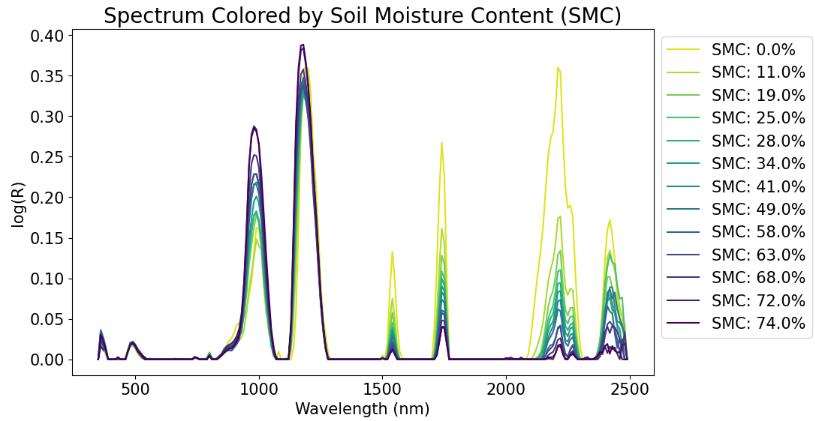 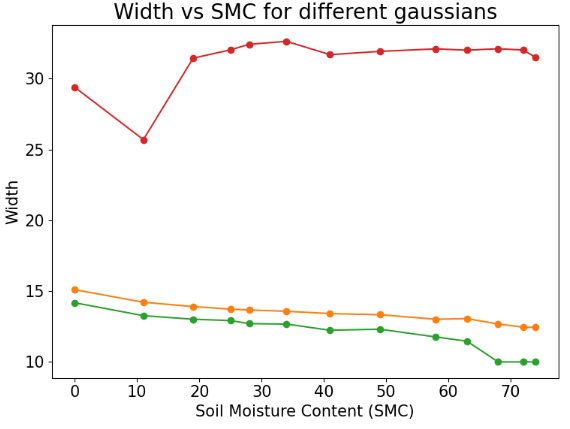 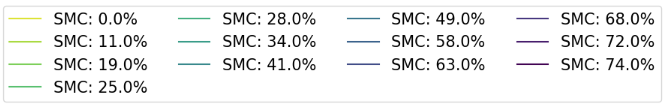 22/05/2025
Corentin Feray
14
Conclusion and perspectives
Conclusion:
Algorithm applicable to different types of data
Noise taken into account
Good estimation of the number of Gaussians
Limitations: difficult initialization in case of overlapping


Perspectives:
Improve Gaussian initialization for overlapping cases
Integration with machine learning methods
Understand and quantify the impact of moisture content on model parameters (detection limits)
Develop robust models to these effects for mineral quantification
22/05/2025
Corentin Feray
15
Bibliography
[1] Verpoorter, C. (2009). Télédétection hyperspectrale et cartographie des faciès sédimentaires en zone intertidale: application à la Baie de Bourgneuf (Doctoral dissertation, Université de Nantes).
[2] Sadeghi, M., Jones, S. B., & Philpot, W. D. (2015). A linear physically-based model for remote sensing of soil moisture using short wave infrared bands. Remote Sensing of Environment, 164, 66-76.

[3] Pompilio, L., Pedrazzi, G., Cloutis, E. A., Craig, M. A., & Roush, T. L. (2010). Exponential Gaussian approach for spectral modelling: The EGO algorithm II. Band asymmetry. Icarus, 208(2), 811-823.

[4] Rialland, R. (2021). Télédétection hyperspectrale pour l’identification et la caractérisation de minéraux industriels (Doctoral dissertation, Université Paris-Saclay).

[5] Erica, U. (2023) Impact of surface humidity on the spectral signature of industrial and mining minerals and implications for their detection by hyperspectral imaging (Master's thesis, University of Pavia)
22/05/2025
Corentin Feray
16